Insomnia in Hospitalized Patients
Nicholas Lee, PGY-2
March 2016
Objectives
Understand the definition of insomnia
Understand the common causes of insomnia
Learn non-pharmacologic and pharmacologic treatment options for inpatient insomnia
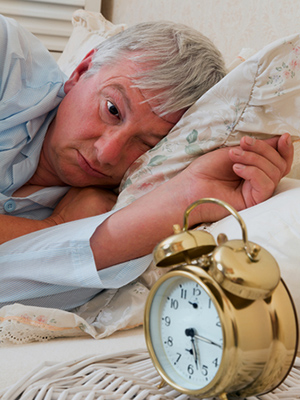 Psychcentral.com
[Speaker Notes: Psychcentral.com]
Case
42 year old male with a history of methamphetamine use admitted with cellulitis and new onset renal failure requiring intermittent dialysis developed sudden onset of priapism. His only new medication is a PRN sleep aid that was added by night float after the patient had complained of an inability to sleep. 

   What are potential causes for this patient’s insomnia?
   What would be the most appropriate medication for this patient?
   Which of the following sleep aids was the patient most likely prescribed?
a) Ativan
b) Benadryl
c) Seroquel
d) Trazodone
e) Amitriptyline
Definition of Insomnia
Disorder where individuals have the following:
Difficulty falling or staying asleep
Early morning awakenings 
Non restorative sleep

Interferes with daily activities 

Has been shown to negatively impact patient outcomes
Increases morbidity and mortality 
Increases fall risk
Poor cognition
Depression
[Speaker Notes: -Its negative effects on the hospitalized patient is most concerning considering these individuals are already acutely ill
-Poor sleep also contributes negatively to psychiatric and cardiovascular health outcomes.]
Causes of Inpatient Insomnia
Acute symptoms
Chronic Disorder
Medications
Hospital Environment
[Speaker Notes: Acute symptoms include pain, respiratory distress, anxiety, agitation and delirium.

Hospital environment includes q4 hour vital checks, blood draws, monitor alerts, medication administration, lighting, temperature of room, shared rooms, etc.]
What to do when you get a call for insomnia?
Step 1
Assess the patient  
Insomnia vs. Acute symptoms
Step 2
Address acute symptoms first
Step 3
Determine whether non-pharmacologic vs. pharmacologic agents are appropriate
Tailor pharmacologic therapy to age, current medications, renal and hepatic function, etc.
Step 4
Administer appropriate intervention
[Speaker Notes: Step 1: Acute symptoms include such things as pain, respiratory distress, agitation, anxiety and delirium.  

Step 2: If the patient is in pain, treat their pain.  If the patient is having respiratory distress, treat the respiratory distress.  Do not mistake respiratory distress for insomnia.  Oversedation of these patients, could have catastrophic consequences.   

Now, you are probably wondering what these interventions include, right? The next few slides will review the non-pharmacologic and pharmacologic interventions available for inpatient insomnia.]
Non-Pharmacologic Interventions
Modify Hospital Environment and Promote Sleep Hygiene 
Turn off lights and television 
Close room doors
Provide adequate bedding to keep warm
Avoid night time medication administrations 
Avoid vital checks between 11PM-6AM for stable patients
Move disruptive/loud patients to private rooms
Avoid caffeine and large meals/fluid intake before bed
Avoid day time napping
Promote meditation and relaxation techniques
[Speaker Notes: The list is exhaustive, so when considering non pharmacologic interventions, consider those that will promote sleep and that are within reason and do not compromise patient care/safety.]
Pharmacologic Interventions
Benzodiazepines 
 Ex: Lorazepam (Ativan), triazolam (Halcion), temazepam (Restoril), estazolam (Prosom)
Binds GABAa receptors
Side effects: Day time sedation, cognitive impairment, rebound insomnia, and delirium 
Caution: Renal and hepatic impairment, elderly, history of substance abuse
Consider use in only young, healthy patients
[Speaker Notes: Remember, when choosing a pharmacological intervention, you must consider patient specific characteristics including age, comorbidities, possible history of substance abuse or psychiatric conditions, renal and hepatic function, etc.  

Short/Intermediate acting BZs preferred due to reduced risk for delirium, respiratory depression and impaired cognition.]
Pharmacologic Interventions
Non Benzodiazepines 
 Ex: Zolpidem (Ambien), zaleplon (Sonata), eszopiclone (Lunesta)
Binds GABAa receptors with more affinity to the alpha1 subunit 
Side effects: Headaches, sleep walking, hallucinations 
Caution: Hepatic impairment, elderly
Consider use in young, healthy patients and elderly with few medical comorbidities
[Speaker Notes: Zaleplon (Sonata) and eszopiclone (Lunesta): Rapid onset of action, thus better for those complaining of difficulty falling asleep.  Lunesta also good for maintaining sleep due to its intermediate length of action.  

Benzodiazepines vs. Non Benzodiazepines
-Non benzodiazepines have a more favorable side effect profile than benzodiazepines 
-Lower abuse potential]
Pharmacologic Interventions
Melatonin
Neurohormone produced by the pineal gland
Binds melatonin receptors, promoting sleep/regulating the circadian rhythm
Side effects: Dizziness, headaches, and fatigue
Does NOT cause daytime sedation, cognitive impairment
Caution: Medications metabolized by CYP1A2
Good for patients of all ages
[Speaker Notes: Ramelteon: FDA approved melatonin receptor agonist.  Functions similarly to melatonin.  Caution with severe hepatic impairment.  Of note, ramelteon is not commonly prescribed in the inpatient setting.]
Pharmacologic Interventions
Antidepressants and antihistamines
Doxepin (TCA)
H1 receptor (central) antagonist 
Side effects: Anticholinergic effects
Caution: Hepatic impairment, elderly, cardiac disease, arrhythmias, QT prolongation 
Consider use in those with both insomnia and depressive symptoms

Trazodone (Antidepressant)
Serotonin receptor antagonist and reuptake inhibitor 
Side effects: priapism, orthostatic hypotension	
Caution:  Cardiac disease, arrhythmias, QT prolongation 
Generally well tolerated, especially in elderly  

Benadryl (Antihistamine)
H1 receptor (peripheral and central) antagonist 
Side effects: Anticholinergic effects, delirium in elderly 
Caution: Renal impairment, elderly
Consider use in younger individuals
[Speaker Notes: These are off label uses of these medications, with the exception of Doxepin, which is FDA approved for insomnia.  

Other medications include amitriptyline, nortriptyline and mirtazapine.]
[Speaker Notes: Summary Chart
SE: Side Effects]
Case
42 year old male with a history of methamphetamine use admitted with cellulitis and new onset renal failure requiring intermittent dialysis developed sudden onset of priapism. His only new medication is a PRN sleep aid that was added by night float after the patient had complained of an inability to sleep. 

   What are potential causes for this patient’s insomnia?
   What would be the most appropriate medication for this patient?
   Which of the following sleep aids was the patient most likely prescribed?
a) Ativan
b) Benadryl
c) Seroquel
d) Trazodone
e) Amitriptyline
[Speaker Notes: 1. What are potential causes for this patient’s insomnia? 
-Pain from the cellulitis
-Respiratory distress due to fluid overload state from new onset renal failure
-Agitation secondary to methamphetamine withdrawals
*Address these secondary causes of insomnia first, prior to considering giving pharmacologic therapy

2. What would be the most appropriate medication for this patient?
-The patient is young, though has renal failure and a history of substance abuse.  Should avoid benzodiazepines and antihistamines (usually needs to be renally dosed if given).  Could consider Melatonin, Trazodone or Ambien.  

3. D- Trazodone 

A serious adverse reaction of trazodone is priapism.  It is estimated that up to 41% if cases of priapism involve psychotropic medications.  Trazodone induced priapism most often occurs in the first month of treatment at doses of 150mg/day or less.  There have even been cases where priapism occurred after a single use. 

This was a real case on the wards.  The patient required multiple urological procedures, including a shunt, and per urology will likely have permanent erectile dysfunction.]
Conclusion
Insomnia is a common complaint in hospitalized patients
Assess the patient first and determine whether insomnia is caused by a primary or secondary problem
Do NOT treat secondary insomnia with medications
Try non pharmacologic therapy prior to pharmacologic therapy
If prescribing pharmacologic therapy, tailor the therapy to the patient’s age and comorbidities
References
Kelly, J. (2014). Insomnia treatment for the medically ill hospitalized patient. Mental Health Clinician, 4(2), 82-90.
Flaherty, J. H. (2008). Insomnia among hospitalized older persons. Clinics in geriatric medicine, 24(1), 51-67.
Kamel, N. S., & Gammack, J. K. (2006). Insomnia in the elderly: cause, approach, and treatment. The American journal of medicine, 119(6), 463-469.
Myrick, H., Markowitz, J. S., & Henderson, S. (1998). Priapism following trazodone overdose with cocaine use. Annals of clinical psychiatry, 10(2), 81-83.
http://www.uth.tmc.edu/HGEC/GemsAndPearls/geriatricSyndromes_Insomnia.html
Medscape: Insomnia